AUTOMOTIVE LIAISON MEETING
September 21, 2021
TELEMATICS

ra-gsbvmtelematics@pa.gov
iOn - Tickets
RESOLVED
  Alias
  Duplicates

You can now search by the Operator Alias (6-digit Personnel ID #)

Duplicate badges will error so if you receive an error, please let me know.
iOn – Operators
Reminder, when entering Operators in iOn you must first search and verify that the operator is not already entered in the system.
If you have any question at all on fob assignment or adding/deleting operators, please reach out.
Fobs
Any agency that needs fobs, please reach out to the Telematics RA:

ra-gsbvmtelematics@pa.gov
Questions?


Christine Eby
717-787-7857
ceby@pa.gov
RECORDS AND REPORTS
GS, BVM Records And Reports RA-bvmr-r@pa.gov
EZPass GS RA-ezpass@pa.gov
EZPass – transponders:
 
When an agency turns in a vehicle that has a transponder and you are transferring the transponder to the new vehicle, please remember to do the form to add the new vehicle and to delete the old vehicle and plate number to the account.  You can transfer the transponder, add the new plate and vehicle, and delete the old plate and vehicle all on the same form.  If you need a new transponder at the same time, you can do it on the same form.
Please make sure the Vehicle Reference Code on the transponder is
    correct for the type of vehicle.  You can find the codes on the 2nd tab at
    the bottom of the form.  If the transponder you want to transfer is not
    the correct code, please order a new transponder with the correct code.
Remember you cannot transfer a transponder from one account to another.  You can only transfer a transponder from one vehicle to another vehicle if they are in the same account and is the same vehicle code.

When completing the form, please make sure that the account name and
     number are on the form.
 
5.  Please make sure that your account with EZPass is up-to-date with
     payment.  Remember you cannot take the discount until your account 
     is paid up-to-date.
 
6.  Please send all EZPass requests to the EZPass resource account:
     EZPass GS RA-ezpass@pa.gov
CREDIT CARDS:
 
If you received any credit cards with the new renewal dates and you no longer have the vehicle(s) or no longer need the credit card(s), please return them to us.  Other credit cards will be coming for September, October, November, December and some in January.
TRAINING:
 
If any automotive liaisons wants training regarding completing forms or training in WEX, please give Connie Mullen a call to set-up appointment for training.
GSVM-87s and GSVM-88s:
 
Please make sure that the WEX account numbers are correct when you put it on the GSVM-87s and GSVM-88s forms.
GSVM-88s – at the top of the form please remember to type in the agency name and the effective date that you want the change to take place.  At the bottom of the GSVM-88s you can type your name and date.
For the daytime and overnight location addresses please make sure that they are in line with the 911 addresses. 
 Please send all GSVM-87s and GSVM-88s to the resource account:  GS, BVM Records And Reports RA-bvmr-r@pa.gov
Questions?




Connie Mullen
717-787-3419
cmullen@pa.gov
Customer Service Division
Randy Howard
Division Chief
ranhoward@pa.gov
717-346-5967

Brooke Patrick
CSD Supervisor
brpatrick@pa.gov
717-346-5952
Updated Fax Coversheet
Please make sure all drivers are using the most recent fax coversheet when completing and giving it to the vendor when the unit is dropped off for service/repairs.
The fax coversheet can be found on the DGS website. 
https://www.dgs.pa.gov/Vehicle-Management
DRIVER EDUCATION
MANUFACTURER RSA PROGRAMS
MANUFACTURER ROADSIDE ASSISTANCE  
CHRYSLER – 1-800-521-2779
2013 – 2016  5 YRS/ 100,000 MILES
2017 – PRESENT 5YRS / 60,000 MILES

 GENERAL MOTORS – 800-243-8872
6YRS. / 70,000 MILES 

FORD – 800-241-3673
5YRS. / 60,000
MANUFACTURER RSA PROGRAMS
TOYOTA – 800-444-4195
2YRS. / 25,000 MILES

NISSAN – 877-647-6281
5YRS / 60,000 MILES

 HONDA – 866-864-5211
3YRS / 36,000 MILES
Questions?
Any Questions?
Operations Department
Bill Confair
biconfair@pa.gov       
717-783-2325
Operations Department
Sal Cuomo
Fleet Operations Manager
scuomo@pa.gov
717.787.4959
Bill Confair
Chief of Operations
biconfair@pa.gov
717.783.2325
Michael T. Cave
Administration Assistant
Customer Service 
mcave@pa.gov
717.705.9301
Earl Gallagher
Vehicle and Equipment Inspector
egallagher@pa.gov
717.787.4252
Tonya Kendall
Administration Assistant
Auctions
tkendall@pa.gov
717.783.4256
Telematics - Repairs
Repairs are going well, but we are still seeing vehicles with devices that are simply unplugged. (around 80% of the non-reporting units are unplugged, 10% are not being driven)  Please ask all drivers to make sure their devices are plugged in, especially after having the car inspected or serviced.  
Make sure your devices are plugged in.
Make sure your vehicles are being driven once a week.
If within 100 miles, please schedule your telematic repairs with the Commonwealth garage at (717) 787-3933.
When notified that we are in your area repairing telematics, take advantage of the opportunity to have your vehicle repaired, rather than having to drive to Harrisburg.
Non-Local Telematic repairs
We will be scheduling more out of town repairs this week. Planned locations in Scranton, Allentown, Bedford (for anything west) and possibly somewhere towards Erie. 
  
Once you have scheduled your repair appointment, your agency will be billed for any ”no shows” when a scheduled appointment fails to show up for the repair.  
 
Please arrive on time. We will have a tight schedule to complete the repairs. 

Repairs will take place at PennDOT locations throughout the state.
Vehicle Pick ups and drop offs
Once you are notified that your vehicle is ready for pickup, you have 5 business days to schedule and pick up your vehicle.  Thank You to most agencies for helping us stay with in our 5-day window lately. 

When returning a vehicle, please have the STD-556 filled out and hand it to Mike, along with the license plate, fuel card and vehicle registration.  Leave a 2nd copy of the 556 in the vehicle.

Please schedule all vehicle pick ups with Bill Confair and Mike Cave. 
BiConfair@pa.gov       
Mcave@pa.gov
Utilization
I am your main point of contact for all questions regarding vehicle utilization.  BiConfair@pa.gov.
We (BVM) recommend if you are unable to meet the usage standards because of Covid (or any other reason), that you return the vehicle to BVM. 
Please contact me directly if you are returning a vehicle due to it being underutilized.  
As Jim has stated, if your situation changes and you later find you need an additional vehicle, we will work with you to replace it, upon your request.
  
Having under utilized vehicles in your fleet is an expense that can be avoided with a little effort and planning.  We can help you save money by evaluating your utilization and making recommendations, so you have the right number of vehicles in your fleet.
Questions?
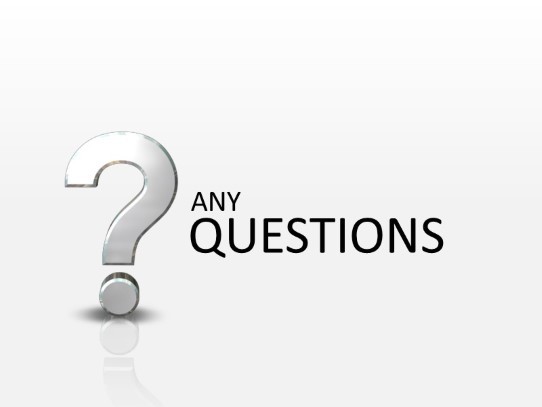 Vehicle Management
Jim Fiore - Director
jafiore@pa.gov
Bureau of Vehicle Management
Vehicle Availability
High mileage assignments
Vehicle Requests-557’s
Vehicle Availability
1. Cancellation of Voyager L Van
2. Expanded  offerings coming in 2022 
3. Availability of HEV-PHEV-BEV
4. Installation of Charging stations 
5. Lease Structure
Bureau of Vehicle Management
2018-2019
ANNUAL REPORT
This report contains data collected from multiple sources:
WEX fuel card data: WEX is the Fleet fuel card provider.
M5 fleet data base: In house data system for the entire fleet.
Telematics: Cal/Amp reporting from vehicle computer and GPS data received on equipped vehicles.
Auction results: Sale results from Manheim Auto Auctions.
The data collected for this report is based off of Fiscal Year 18/19. This data gives visibility into our  fleet and enables us to set goals and benchmarks to work towards in order to improve our operations  each year. Both gallons purchased, and cost of fuel comes from the fuel card data. In this report we  broke out the Law Enforcement because their operations are consistent except for the number of  vehicles in-service. The balance of agencies in the Commonwealth (over 40) are affected by agency  missions and budgetary constraints and now Telematics. Telematics affords agencies to control their  fleet costs while providing needed services.
Table of Contents
The Bureau of Vehicle Management .................................................................2  Background ................................................................................................................3
Total Commonwealth Fuel Cost & Gallons Used...........................................4  Per Agency, per Year.......................................................................................5
Gallons Used .....................................................................................................6
Miles  per Gallon...............................................................................................7
Per Vehicle, per Agency ................................................................................8
Miles per Gallon for Vehicles with Telematics ................................................9  Carbon Footprint in Metric Tons .........................................................................9  Cost Per Mile ........................................................................................................... 10
Total Vehicle Operating Cost ............................................................................. 11
Increasing Efficiencies with the Use of Telematics .................................... 12  Claims ........................................................................................................................ 14
Auction Sales Analysis ......................................................................................... 16
Total Results Sold ......................................................................................... 17
Telematics Success Story .................................................................................... 18
The Bureau of Vehicle Management Team................................................... 19
1
The Bureau of Vehicle Management
Vision Statement DGS
To create a sustainable, human-centered approach to working that builds our  employees capabilities and delivers increasing value to our customers for  generations to come.
Mission Statement BVM
Provide professional, reliable, cost effective transportation solutions to all  Commonwealth agencies.
Business Overview
The Department of General Services (DGS), Bureau of Vehicle Management (BVM)  is assigned the responsibility for providing fleet management services for all
non-PennDOT and non-PA Turnpike Commission vehicles under Sections 515 and  2407 of The Administrative Code of 1929. The Executive Board is entrusted with  the power to approve automobile purchases and to establish rules and  regulations regarding the use of state vehicles. The Board of Commissioners of  Public Grounds and Buildings has final authority over the sale and purchase of  state automobiles.
The Bureau of Vehicle Management is part of the Purchase Fund and responsible  for generating revenue to support our operations, all while saving the agencies  and tax payers money when using our fleet model. BVM’s revenue is through our  leasing operation generating enough income to cover: Personnel Expense,  Operational Expense and the purchase of all lease vehicles.
Bureau Description
The Bureau of Vehicle Management administers the procurement, maintenance,  disposal, policies, and procedures pertaining to all Commonwealth Fleet vehicle  operations, with the exception of PennDOT and the Turnpike Commission. The  current Commonwealth fleet consists of approximately 15,665 + units disbursed  to approximately 50 + state agencies located throughout the Commonwealth.  The fleet includes passenger, commercial, and law-enforcement vehicles, along  with trailers, tractors and other special mechanical equipment.
Bureau Structure
The Bureau is organized into these primary divisions with approximately 47  employees; Vehicle Administration, Claims and Telematics, Customer Service,  Vehicle Operations and Maintenance, and our M5 FleetFocus Database  Administration.
2
Background
The Commonwealth Fleet went through a major downsizing from 2011 to 2015,  reducing the total passenger fleet over 2,500 vehicles. Since 2015 the fleet has  remained constant, except for Law Enforcement vehicles. Staff increases at State  Police, Probation and Parole and the Attorney General have increased the Law  Enforcement vehicles.
The Bureau of Vehicle Management (BVM) has not only addressed the size of the  fleet but the model used to lease passenger vehicles (cars, SUV’s, vans and light  duty trucks) to agencies. Our current lease model looks at possible replacement  of all passenger vehicles beginning at the 42nd month of a lease and a maximum  of 80k miles. This report will show the results of our fleet model and our return on  investment at auction.
BVM also addressed all maintenance costs including collision costs for both  leased vehicles and agency owned vehicles. By fleet reduction and BVM’s team  monitoring all maintenance and collision expenses we have reduced these costs  over 3.2 million dollars annually.
In 2018 we installed Telematics in Commonwealth vehicles and this report will  show the affect Telematics had on fuel costs, maintenance, accident, and fleet  usage. Much of this report will be considered a base line for future results. Most  of the data captured through Telematics was not available in the past.
This fiscal year began the implementation of electric and hybrid vehicles into the  fleet in accordance with the Governor’s Executive Order. Our target is to achieve  25% EV (total electric vehicle) and PHEV (plug in gas electric hybrid) vehicles by  2025 achieving a total of over 550 vehicles by 2025.
3
Total Commonwealth Fuel Cost & Gallons Used

Total Commonwealth Fuel Cost
2019
$55.0
2018
$53.1
2017
$47.2
$42 m
$44 m
$46 m
$48 m
$50 m
$52 m
$54 m
$56 m
Total Commonwealth Gallons Used
2019
4
2018
2017
18.4
17.6 m
17.7 m
17.8 m
17.9 m
18. m
18.1 m
18.2 m
18.3 m
18.4 m
18.5 m
Does not include internal agency fuel tanks.
Fuel Cost & Gallons Used - Per Agency, Per Year

Fuel Cost - Per Agency, Per Year
$14 m
$12.7m
$11.2m
$12 m
$10 m
$8 m
$6 m
$4 m
$2 m
$ m
$10.7m
$8.64m
$8.35m
$8.06m
$1.45m
$.985m
$1.38m
$.898m
$1.25m
$.842m
2016-17
Attorney General
2017-18
Probation and Parole	State Police

Red = Increase | Green = Decrease
2018-19
All Other Agencies
Gallons of Fuel Used - Per Agency, Per Year
5.0 m
4.5 m
4.0 m
3.5 m
3.0 m
2.5 m
2.0 m
1.5 m
1.0 m	.511m
.5 m	.342m
.0 m
4.40m
4.29m
3.98m
3.31m
3.02m
3.00m
5
.497m
.320m
.509m
.344m
2016-17
Attorney General
2017-18
2018-19
All Other Agencies
Probation and Parole
State Police
Excludes PennDOT, Turnpike Commission & Penn State University, and internal agency fuel tank usage.
Total gallons purchased with Commonwealth fuel card.
2018-2019 Gallons Used

Gallons Including Idle
2.91m
Truck
.681m
SUV
.286m
Sedan Full
.551m
Sedan
.504m
Van
Total Cost Including Idle
$8.35m
Truck
$1.95m
SUV
$.822m
Sedan Full
6
$1.58m
Sedan
$1.45m
Van
Includes only vehicles with telematics installed.
Does not include PSP or Attorney General (Telematics exempt).
# of vehicles with telematics:
1,938 Trucks • 1,028 SUVs • 492 Full-Size Sedans • 1,303 Sedans • 878 Vans
Fiscal Year 2018-2019 Miles Per Gallon

Driving MPG
Truck
7.9
SUV
22.1
Sedan Full
25.7
Sedan
31.8
Van
20.1
0
5
10
15
20
25
30
35
MPG Including Idle
Truck
6.4
SUV
21.5
Sedan Full
23.1
7
Sedan
29.9
Van
18.4
0
5
10
15
20
25
30
35
Includes only vehicles with telematics installed.
Does not include PSP or Attorney General (Telematics exempt).
# of vehicles with telematics:
1,938 Trucks • 1,028 SUVs • 492 Full-Size Sedans • 1,303 Sedans • 878 Vans
Fuel Cost & Gallons Used - Per Vehicle, Per Agency
Average Fuel Cost - Per Vehicle, Per Agency
 	$3,723
$4,000
$3,500
$3,000
$2,500
$2,000
$1,500
$1,000
$500
$-
$3,222
$3,169
$2,264
$1,739
$1,843
$1,884
$1,881
$1,804
$1,231
$1,200
$1,168
2016-17
Attorney General
2017-18
Probation and Parole	State Police
2018-19
All Other Agencies
Red = Increase | Green = Decrease
Average Gallons Used - Per Vehicle, Per Agency
1,272
1,142
1,400
1,200
1,000
800
600
400
200
0
1,292
918
709
643 675
657 647
480
435
428
8
2016-17
Attorney General
2018-19
All Other Agencies
2017-18
Probation and Parole
State Police
Excludes PennDOT, Turnpike Commission & Penn State University.
Top Graph: Total cost of all fuel purchased using Commonwealth fuel card.
Bottom Graph: Gallon reduction reflects higher fuel economy and fewer miles driven per vehicle.
Miles Per Gallon with Telematics & Carbon Footprint
MPG Increase for Vehicles with Telematics
 	5,639	
vehicles
26.00
25.50
25.00
24.50
24.00
23.50
23.00
22.50
22.00
21.50
25.70
2,424
vehicles
60
vehicles
24.90
5,000
vehicles
24.96
23.07
Before Proof of Concept
During Proof of Concept
FY 2017-18
FY 2018-19
Carbon Footprint in Metric Tons
Truck
4.63
SUV
4.27
Sedan Full
4.24
9
Sedan
2.77
Van
4.1
0	1	2	3	4

1,938 Trucks • 1,028 SUVs • 492 Full-Size Sedans • 1,303 Sedans • 878 Vans
5
Top Graph: Telematics changed driving behavior resulting in fuel economy increase.
Bottom Graph: Reflects current status of the fleet with telematics. Previous data not available. Future
data will show projected reduction striving to meet the Governor’s Directive to reduce Carbon Footprint.
Fiscal Year 2018-2019 Cost Per Mile

Cost Per Mile - Per Vehicle, by Type
Truck
$0.42
SUV

Sedan Full

Sedan

Van
$-
$0.10
$0.20
$0.30
$0.40
$0.50
Annual Average Miles - Per Vehicle, by Type
Truck
9,002
SUV
13,913
Sedan Full
13,386
Sedan
12,688
Van
10,323
0
2,000
4,000
6,000
8,000	10,000	12,000	14,000	16,000
Includes Maintenance, Collision and Fuel. Establishes base cost and mileage driven.
Mileage driven has reduced after Telematics installed.
# of vehicles with telematics:
1,938 Trucks • 1,028 SUVs • 492 Full-Size Sedans • 1,303 Sedans • 878 Vans
10
Total Vehicle Operating Cost
2018
2017
2019
7,834
VEHICLES
$3.81
MILLION
8,265
VEHICLES
$3.84
MILLION
8,313
VEHICLES
$3.89
MILLION
Total Vehicle Operating Cost Per Month
$40.63
$41.00
$40.50

$40.00

$39.50
$38.99
$39.00
$38.72
$38.50

$38.00

$37.50
2017
2018
2019
Fuel costs, maintenance and collision combined show the cost per mile and miles driven. Includes
vehicles with Telematics and up to 14,000 GVW. Maintenance cost control reflected in monthly cost.
11
Increasing Efficiencies with the Use of Telematics

Total Fuel Consumed - Idling vs. Driving (gal.)
465,579
500,000
450,000
400,000
350,000
300,000
250,000
200,000
150,000
100,000
50,000
0
435,754
total gal.
total gal.
56,774
Fuel Consumed Idling (gal)
Fuel Consumed Driving (gal)
Total Fuel Efficiency vs. Driving Fuel Efficiency
35.00
30.00
25.00
20.00
15.00
10.00
5.00
0.00
30.56
28.39
26.34
23.62
26.05
25.98
23.85
24.43
23.04
22.68
22.53
19.95
22.18
19.61
19.37
16.92
Total Fuel Efficiency (mpg)
Fuel Efficiency Driving (mpg)
With the use of Telematics, we are able to collect this data and set a first year benchmark  which will allow agencies to monitor these numbers and look to increase efficiencies.
12
Increasing Efficiencies with the Use of Telematics
Total Fuel Consumed vs. Total Fuel Efficiency
465,579
500,000
450,000
400,000
350,000
300,000
250,000
200,000
150,000
100,000
50,000
0
30.00
28.39
435,754
350,413
23.62
25.00
23.04
23.85
19.61
22.68
20.00
19.95
Gallons
255,600
16.92
MPG
15.00
169,137
10.00
135,317
120,334
56,774
5.00
0.00








Total Fuel Consumed (gal)	Total Fuel Efficiency (mpg)
Carbon Footprint (metric tons)
Agriculture
5.13
DCNR
4.05
DEP
4.73
Probation
4.31
Human Services
3.10
Revenue
5.21
Labor & Industry
4.56
Corrections
5.18
0.00
1.00
2.00
3.00
4.00
5.00
6.00
With the use of Telematics, we are able to collect this data and set a first year benchmark  which will allow agencies to monitor these numbers and look to increase efficiencies.
13
Claims
2017/18
2018/19
Total Cost
$1,240,834	$1,434,961

Outside Insurance Recovered
$214,877	$432,598

Total Cost After Recovery
$1,025,956	$1,002,362
The following pages show the progression of both Maintenance and Collision cost from fiscal year.
14
Claims
2018	2019
Total Number of Accidents & Incidents
1,066	1,053
At-Fault
487
727
Non-Fault
579
326
All accidents and incidents are now reported with Telematics which has increased the  number of reported at fault accidents and incidents that were not being reported before.
But as shown on the previous page the total cost has gone down.
15
Auction Sales Analysis

Average Original Purchase Price
$30,000

$25,000
$25,719
$25,093
$23,800
$20,000
$17,476
$17,267
$16,911
$15,000

$10,000

$5,000

$-
2017
2018
Agency Owned
2019
BVM Leased
Average Auction Sale Price
$8,000
$7,000
$6,000
$5,000
$7,339
$7,022
$6,886
$5,144
$4,692
$4,000
$3,000
$2,000
$1,000
$-
$3,190
2017
2018
Agency Owned
2019
BVM Leased
Auction results for both incomes generated and our return on initial investment. These results  demonstrate the success of our fleet model and the benefit of constant turn-over in the fleet.
Results of lease model adopted in 2012. Reflects results at auction.
16
Total Results Sold at Auction

Return on Investment
50%
45%
40%
35%
30%
25%
20%
15%
10%
5%
0%
43%
41%
39%
20%
18%
13%
2017
2018
Agency Owned
2019
BVM Leased
2018
1,356
VEHICLES SOLD
$6.71
MILLION
2019
1,277
VEHICLES SOLD
$7.11
MILLION
2017
1,537
VEHICLES SOLD
$6.36
MILLION
These results demonstrate the success of our fleet model and the benefit  of constant turn-over in the fleet. Reflects return on initial purchase cost.
All proceeds from auction reduce the required cash spend for replacement vehicles.
17
Telematics Success Story
Telematics ultimately saved agencies  close to $700,000 per year after expense.
During this reporting period,
5,639 vehicles
are installed with telematics.






This number includes all passenger  vehicles and non-passenger  vehicles that agencies decided  would benefit from telematics.
After-hours, Capitol Police assists  drivers who breakdown or have  accidents. They provide  immediate assistance to increase  the safety of all drivers with the  assistance of our Telematics and  Vehicle Management databases.





During the 2018-19 fiscal year,  Capitol Police assisted
13 drivers
Our telematics vendor sends  crash alerts whenever the  devices detect an accident.







During the 2018-19 fiscal year, we  proactively reached out to agencies  and received verification that
65 accidents occurred
Projected vs. Actual Telematics Savings
$2. m
$1.8 m
$1.6 m
$1.4 m
$1.2 m
$1. m
$.8 m
$.6 m
$.4 m
$.2 m
$. m
$1.80m
$1.49m
$1.10m
$1.02m
$.699m
$.470m
Total Gross Savings
Total Annual Costs
Total Net Savings
Actual	Projected
Savings reflect reduction in Fuel Cost, Maintenance, Collision and Personnel expense.
18
Bureau of Vehicle Management
Good People, Great Results  Delivering Excellence in Fleet Management
The BVM Team strives daily to deliver agencies and drivers the highest quality of service. All of the  results in this report are a direct result of every team members attention to detail. This team has  established culture that looks at every aspect in the life cycle of a vehicle.
All vehicles in the Commonwealth are delivered to BVM with the exception of Penn Dot and PSP. BVM  places all orders for vehicles and when received processes all titling documentation. Once a vehicle
is ready for agency use they are notified and pick the vehicles up at BVM. All turn-in vehicles that will  go to auction are handed in also at BVM or sent directly to Manheim. This entire process is handled  by staff members in Purchasing, Records and Reports Maintenance and Operations. This staff also  handles the ordering and issuing of all fuel cards for all of our fleet. All passenger vehicles receive
a Telematics device that enables us to receive not only daily mileage but critical information on the  performance of a vehicle to eleviate Maintenance issues, those are also installed and managed by  these team members. Telematics provides us the ability to locate a vehicle and send help to drivers  that may be involved in a breakdown or accident. Driver safety is a critical aspect of our teams efforts.
Once a vehicle is on the road all scheduled maintenance and accidents are handled by our Customer  service and Claims departments. Daily they receive over 120 calls and evaluate all repair estimates  for accuracy and compliance to commonwealth established rates. These departments generate over
$25,000 in savings every month by auditing estimates for only necessary repairs and application of  correct rates and discounts.
BVM also handles the daily rental process and works with the commonwealth vendor to ensure all  drivers rental needs are met, which has reduced the Commonweatlhs personal mileage  reimbursement by over 3 million anually since the rental contract was put in place in 2012. This fiscal  year our team members also participated in the Lost Time Project identifying processes and  procedures along with eliminating wasted human capital. This fiscal year BVM saved 17,580 labor  hours saving $768,000 in annual savings. Just between Lost Time and Telematics, team efforts at BVM  saved an additional 2.57 million dollars this fiscal year.
19
Notes
20
Department of General Services | Bureau of Vehicle Management  2221 Forster Street Harrisburg, PA 17103
717-787-6282 | www.dgs.pa.gov/vehicle-management